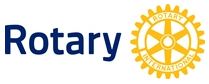 DRØBAK ROTARY KLUBB
Ola Wiig-Hansen

OPPDRAG FOR UNICEF
PANAMA CITY 
2017
HEKTISK FORBEREDELSE
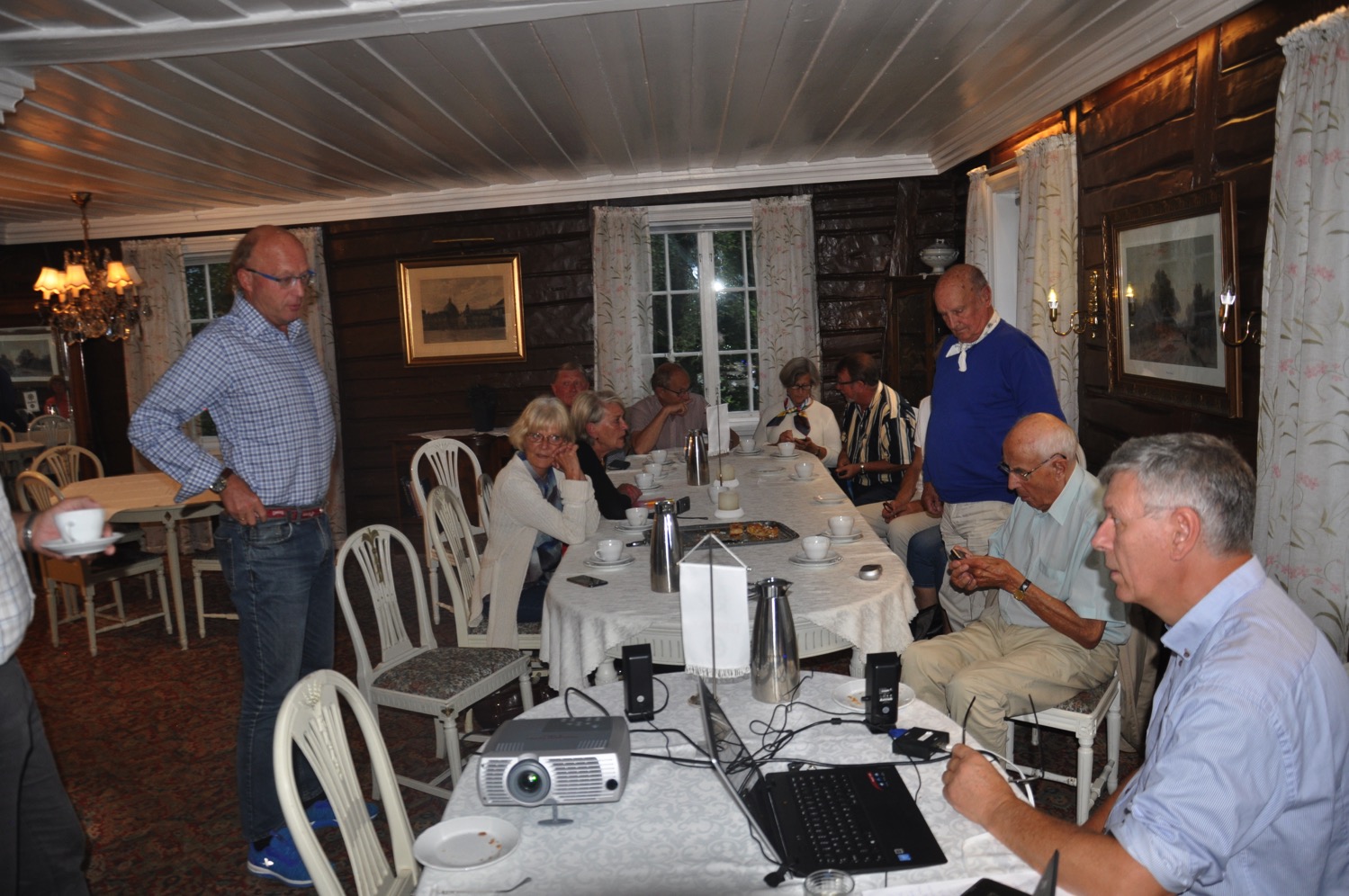 FÅR VI DET TIL?
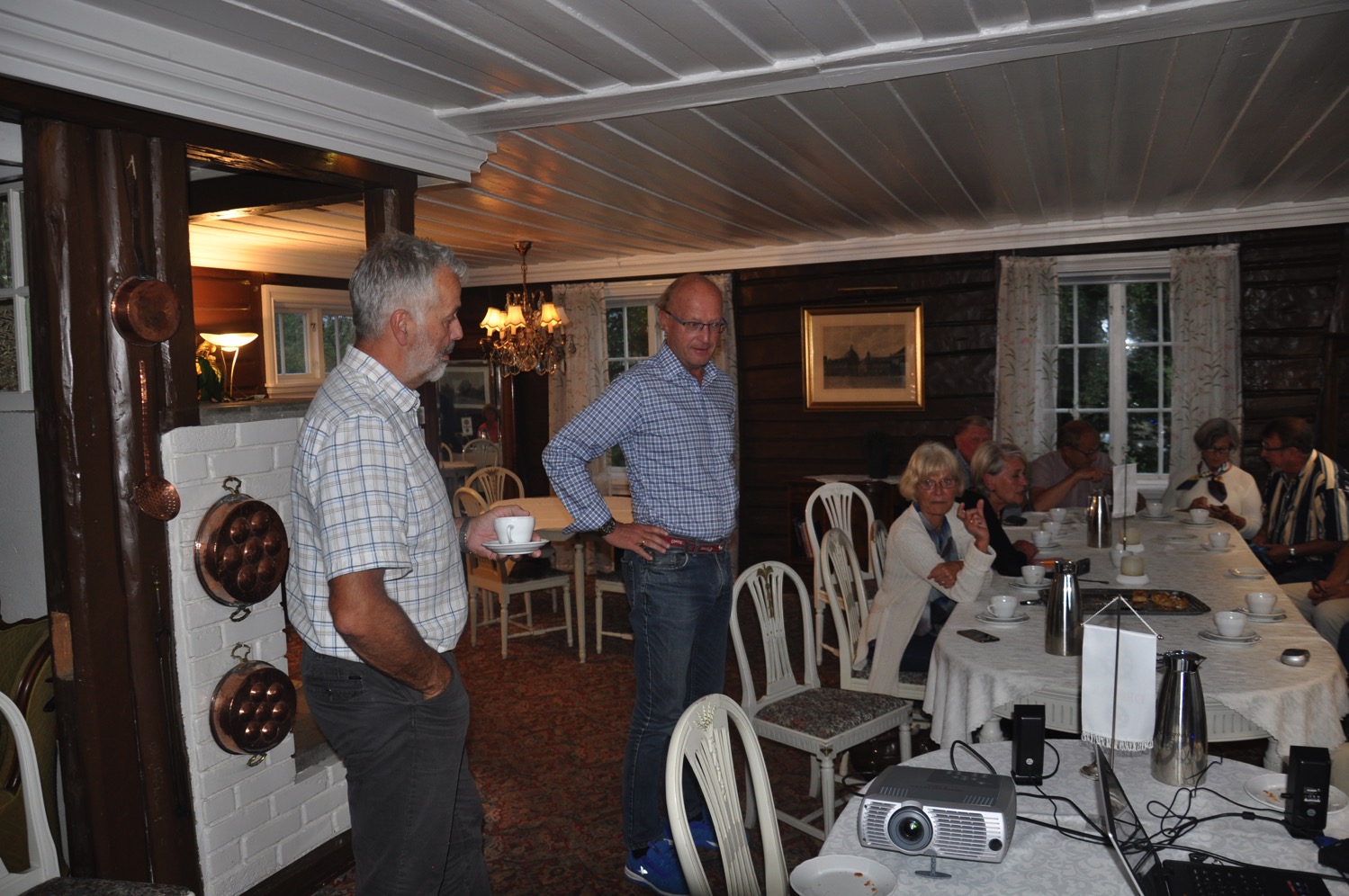 DET ORDNET SEG. INNTA PLASSENE!
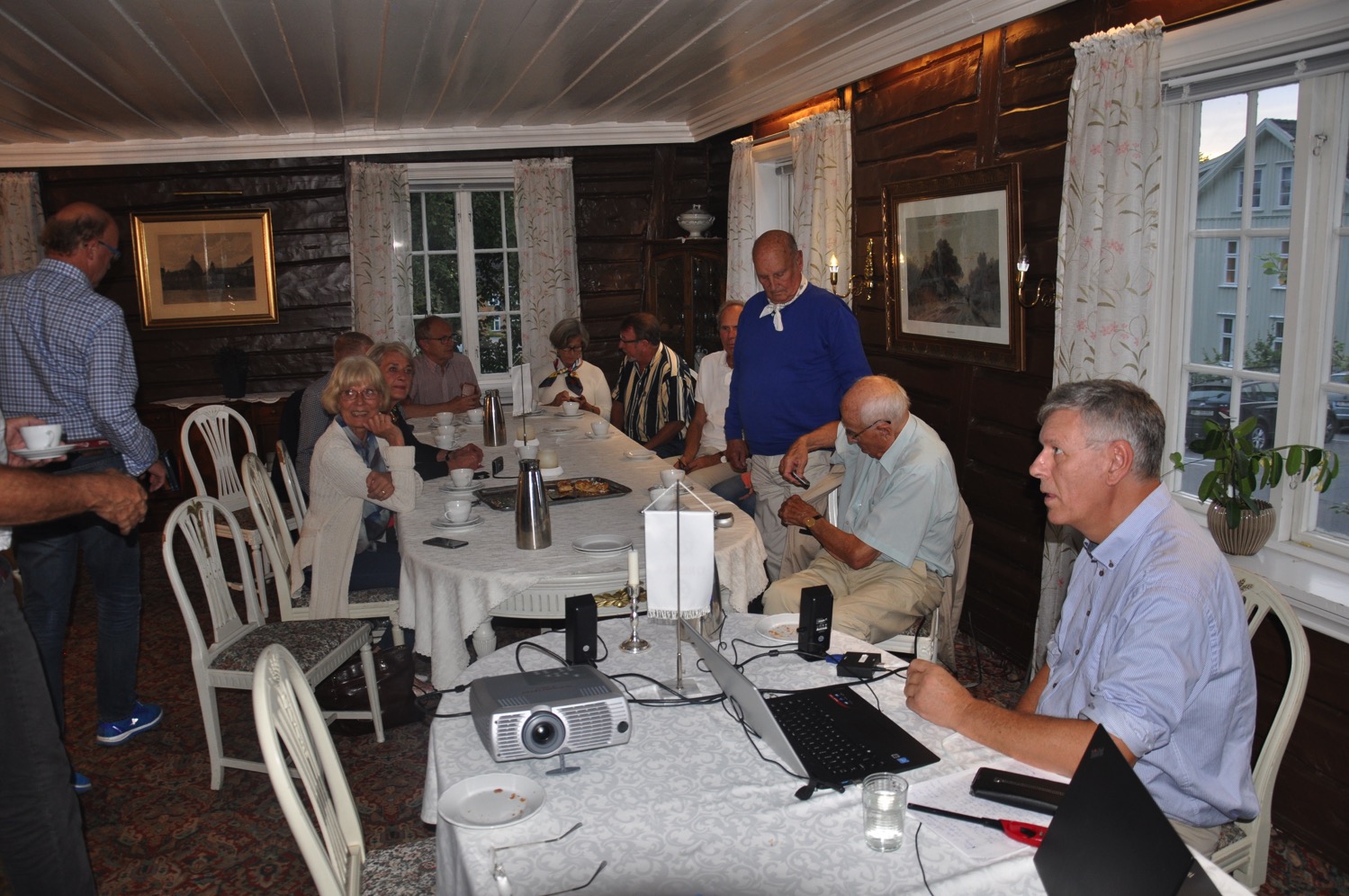 SÅ ER HAN I GANG!
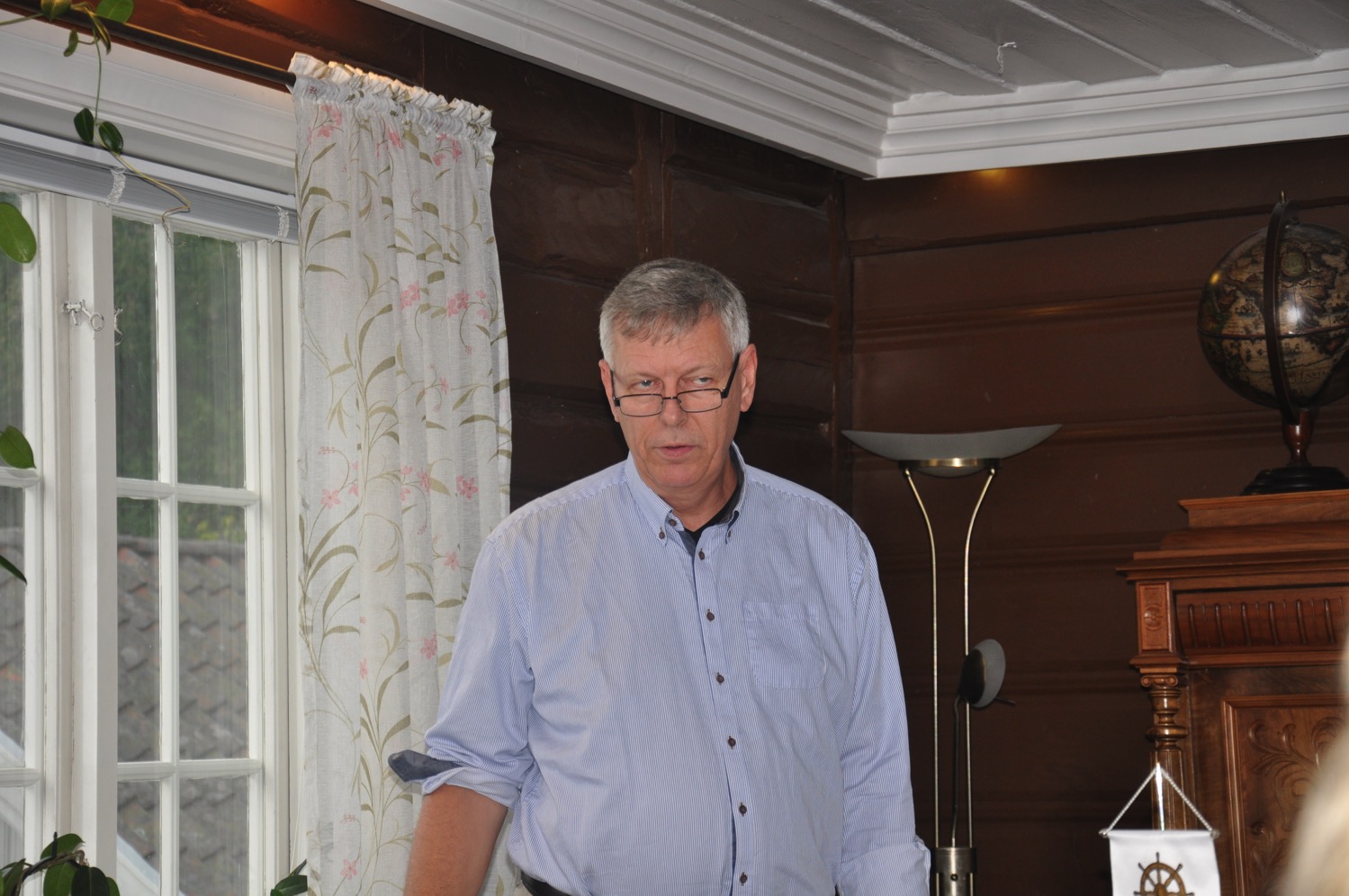 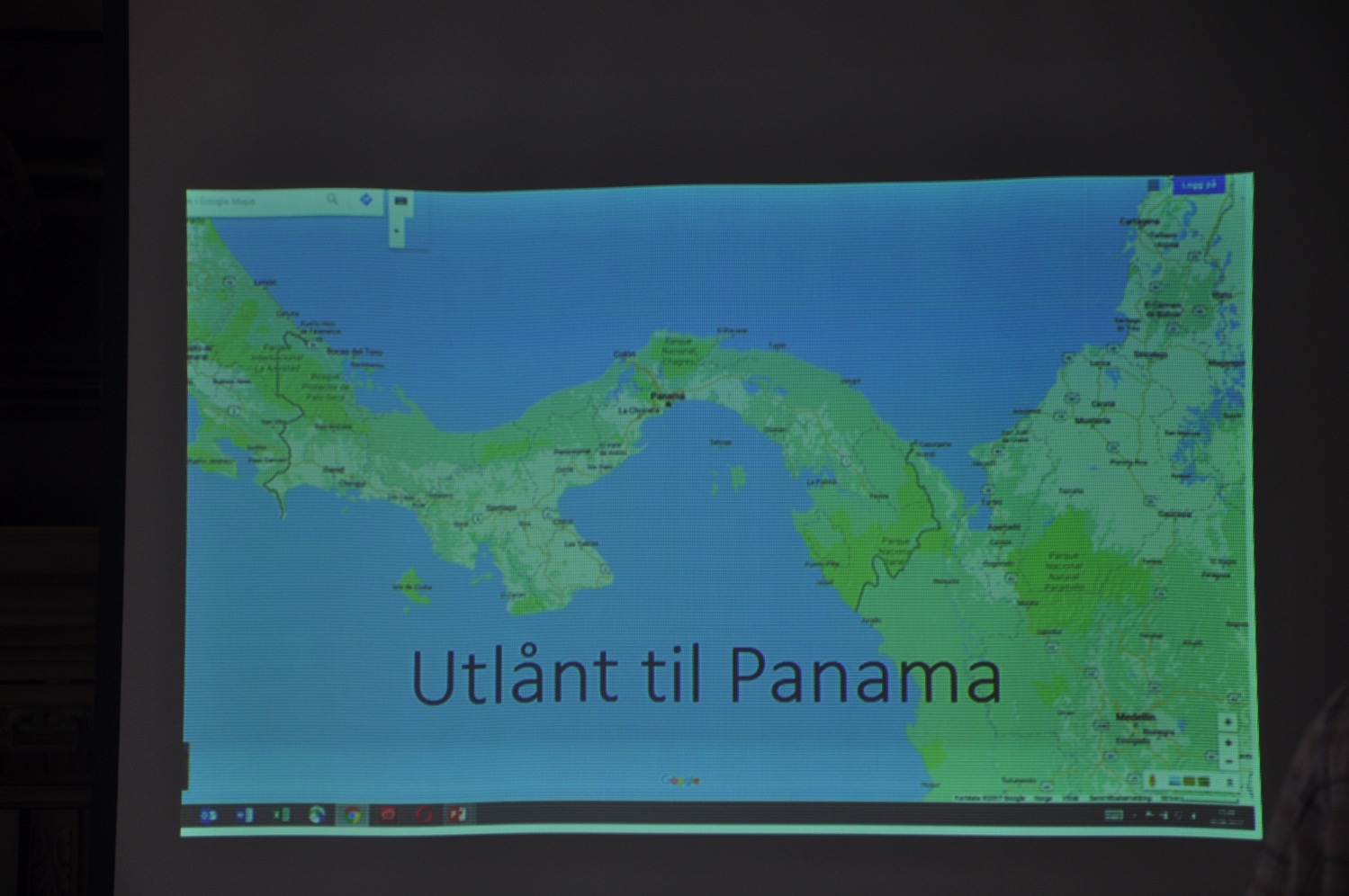 FØRST NOEN ORD OM UNICEF
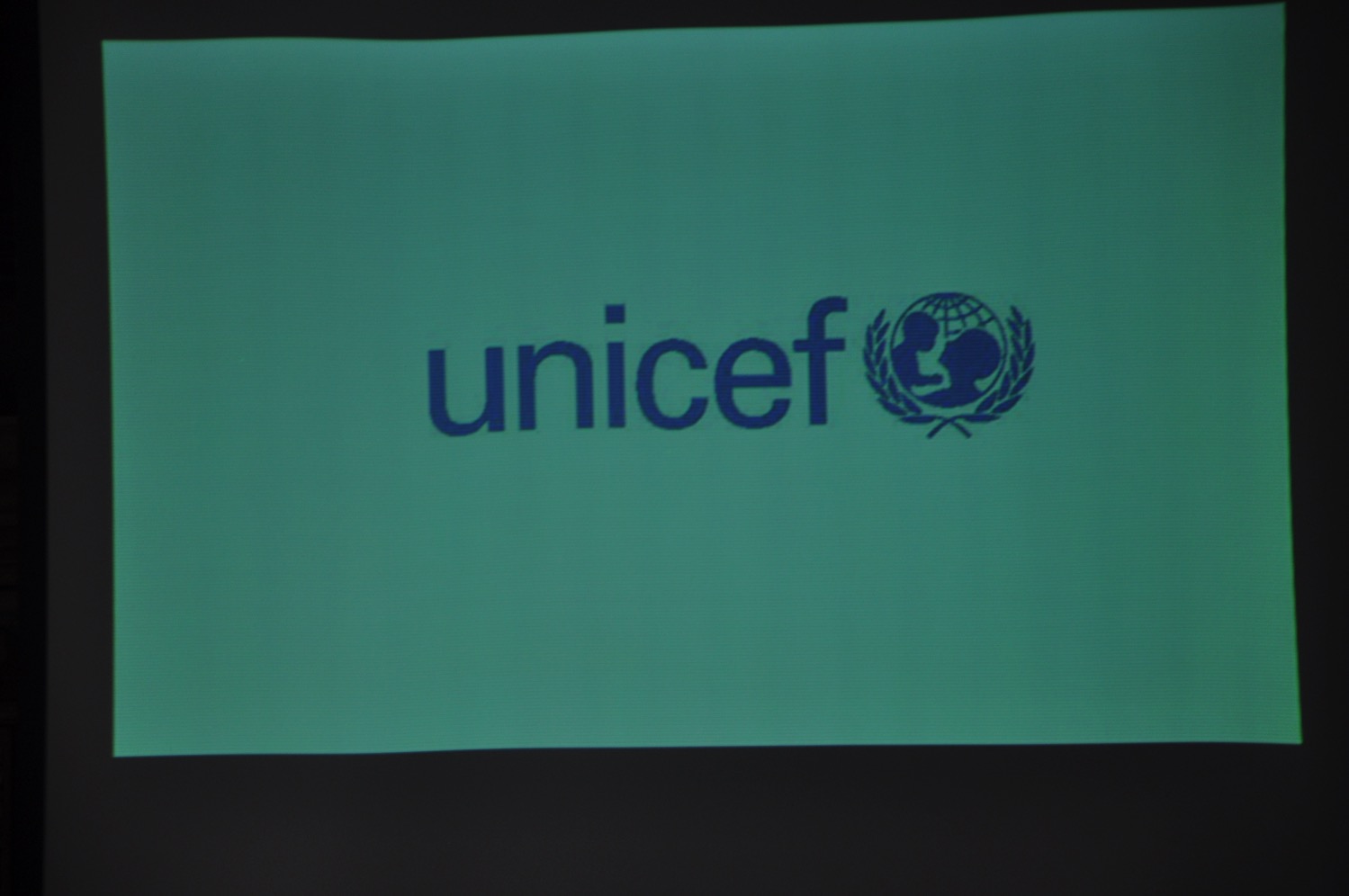 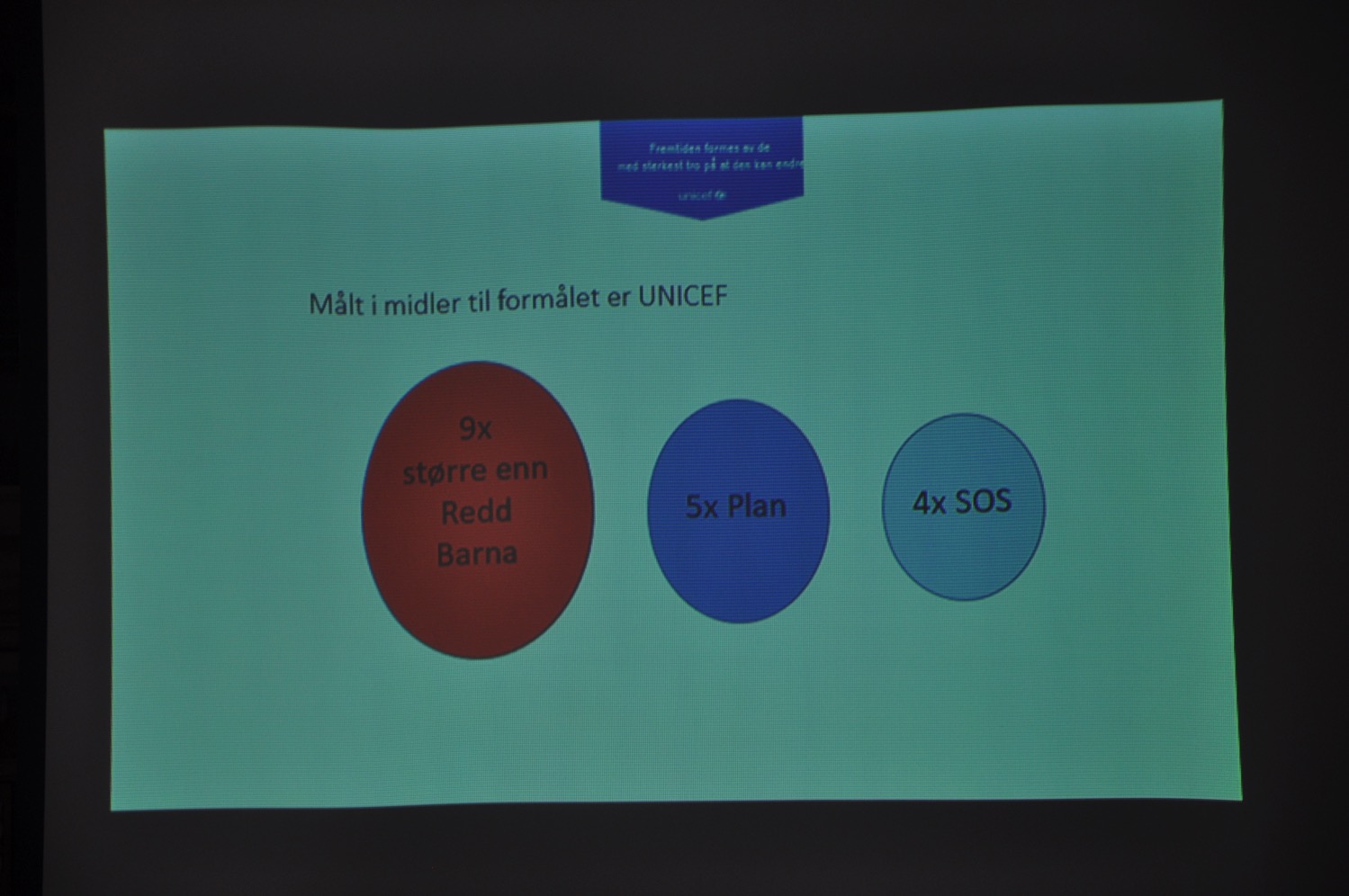 MANGE KJENDISER STØTTER UNICEF
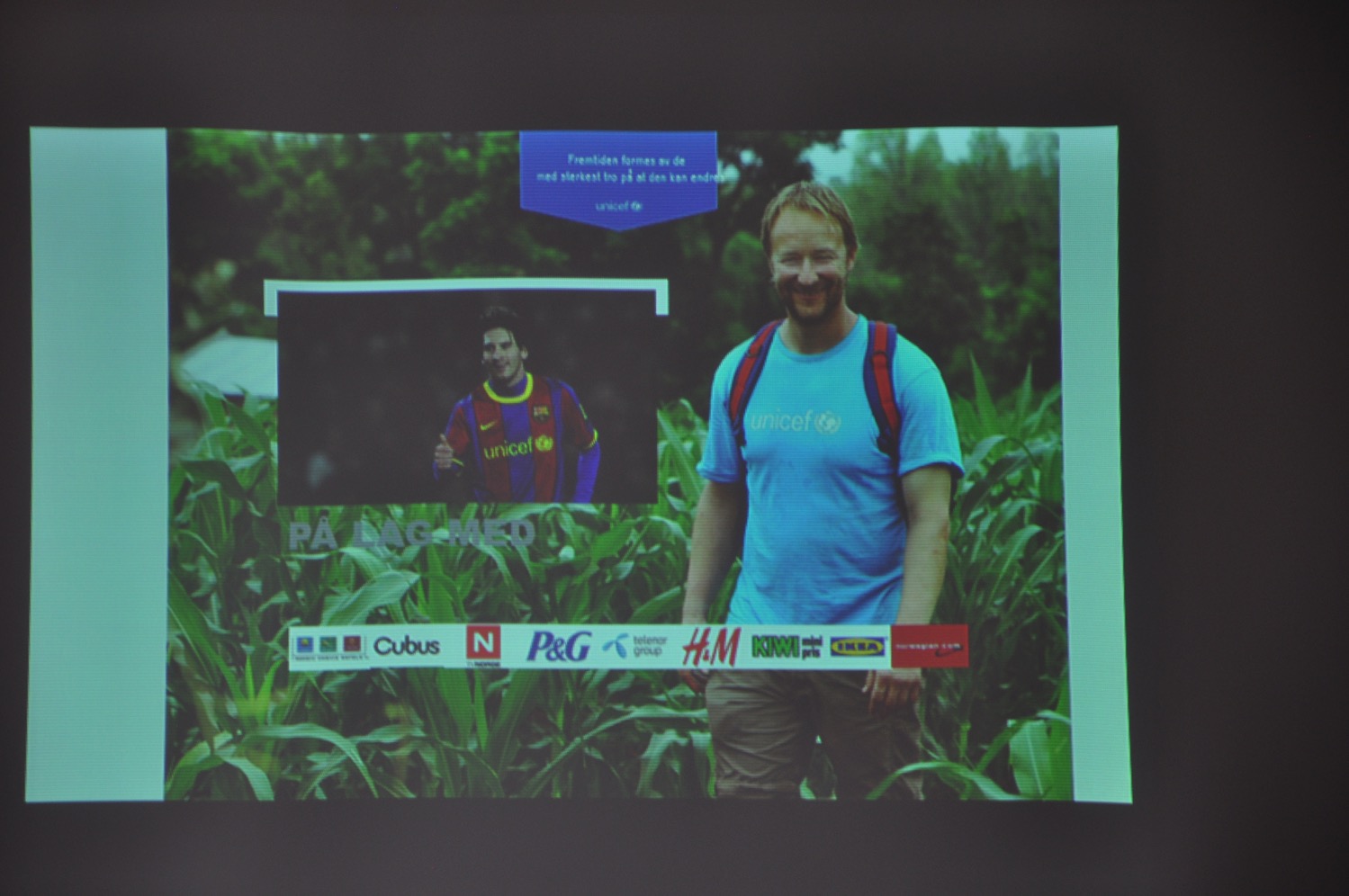 NORWEGIAN BIDRAR MED FLY OG TOPPLEDERNE SJAUER
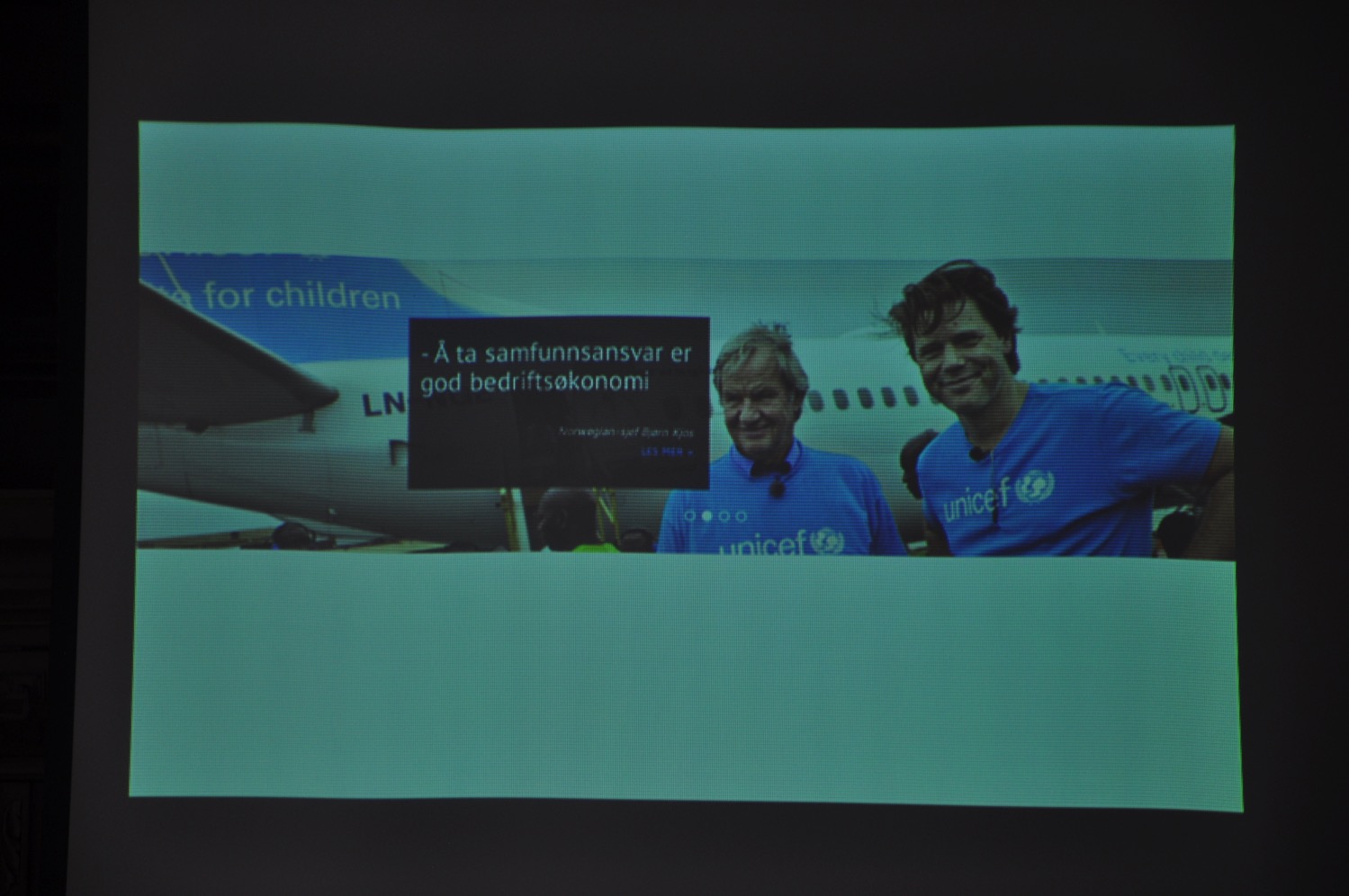 INTERNASJONALE AKTØRER
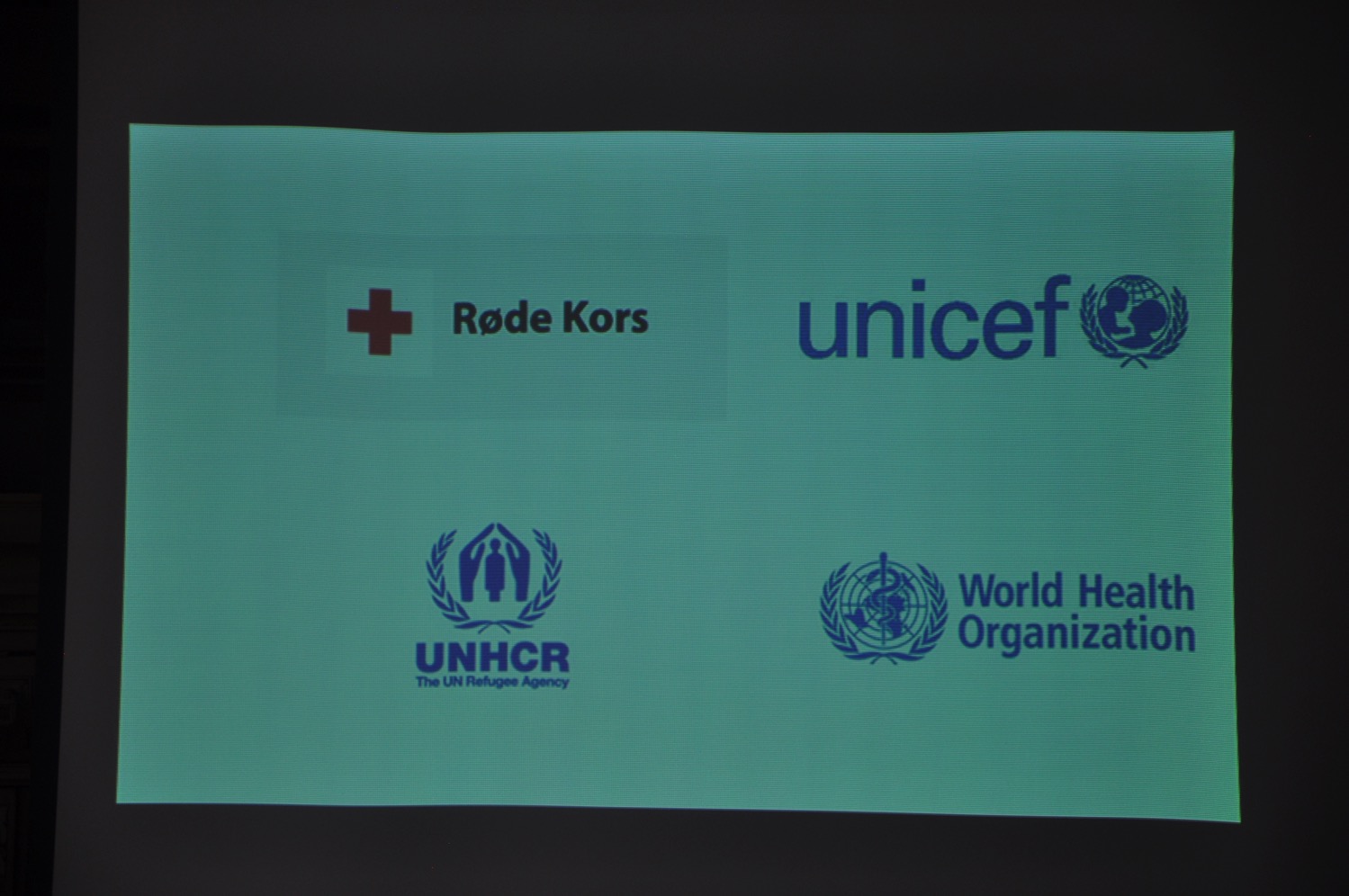 EN DYKTIG FORTELLER
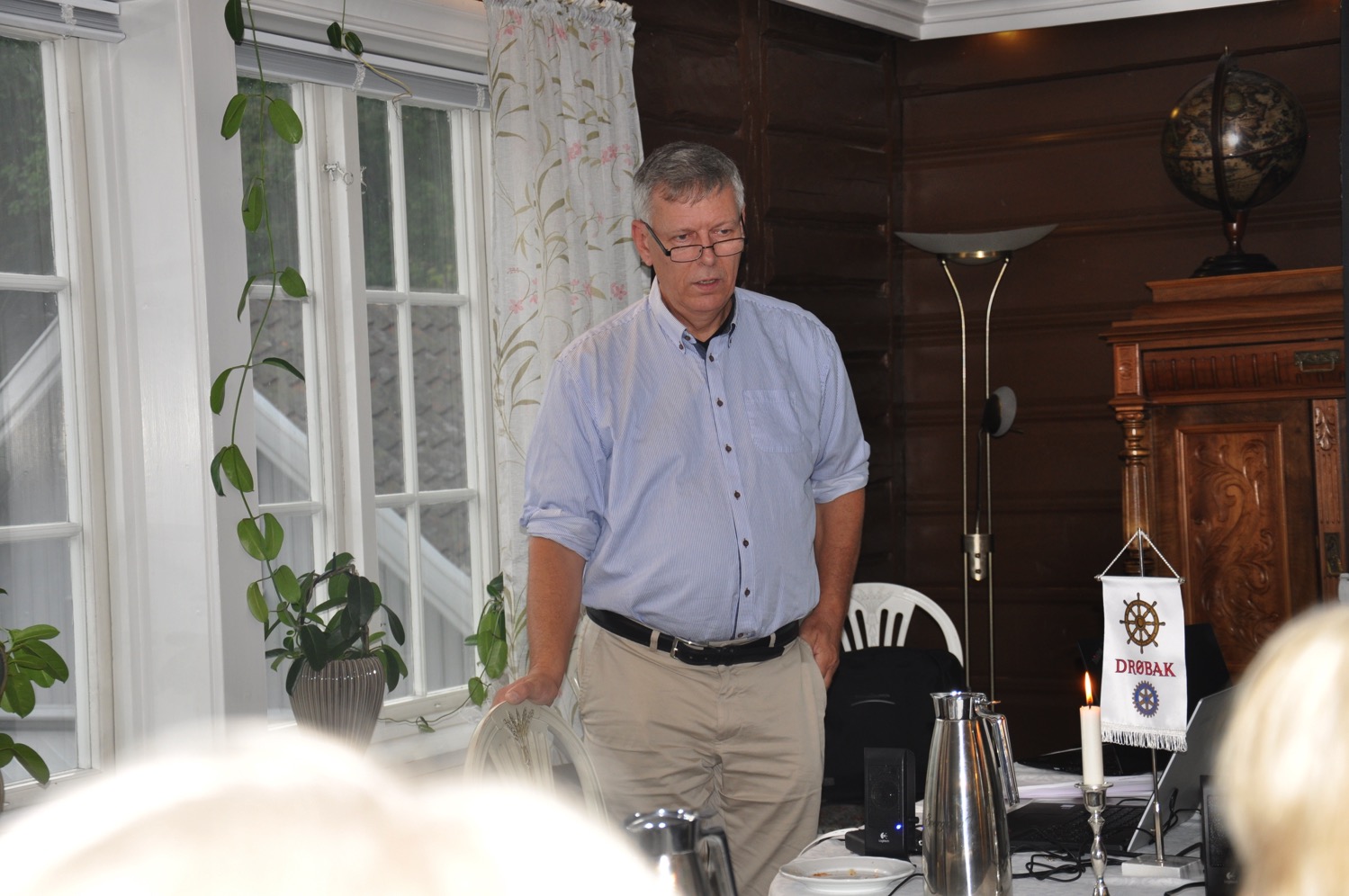 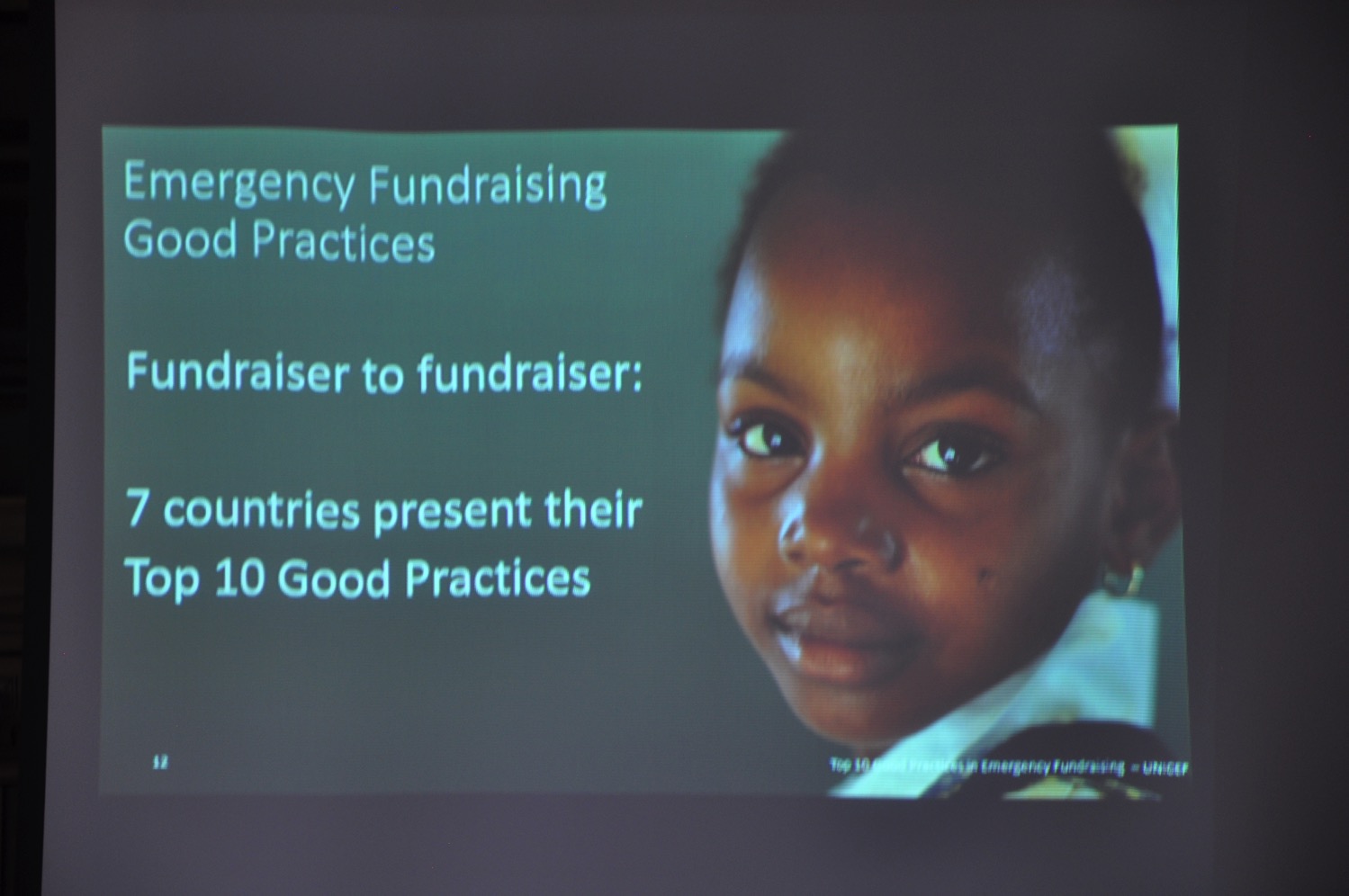 NORGE ER GODT REPRESENTERT
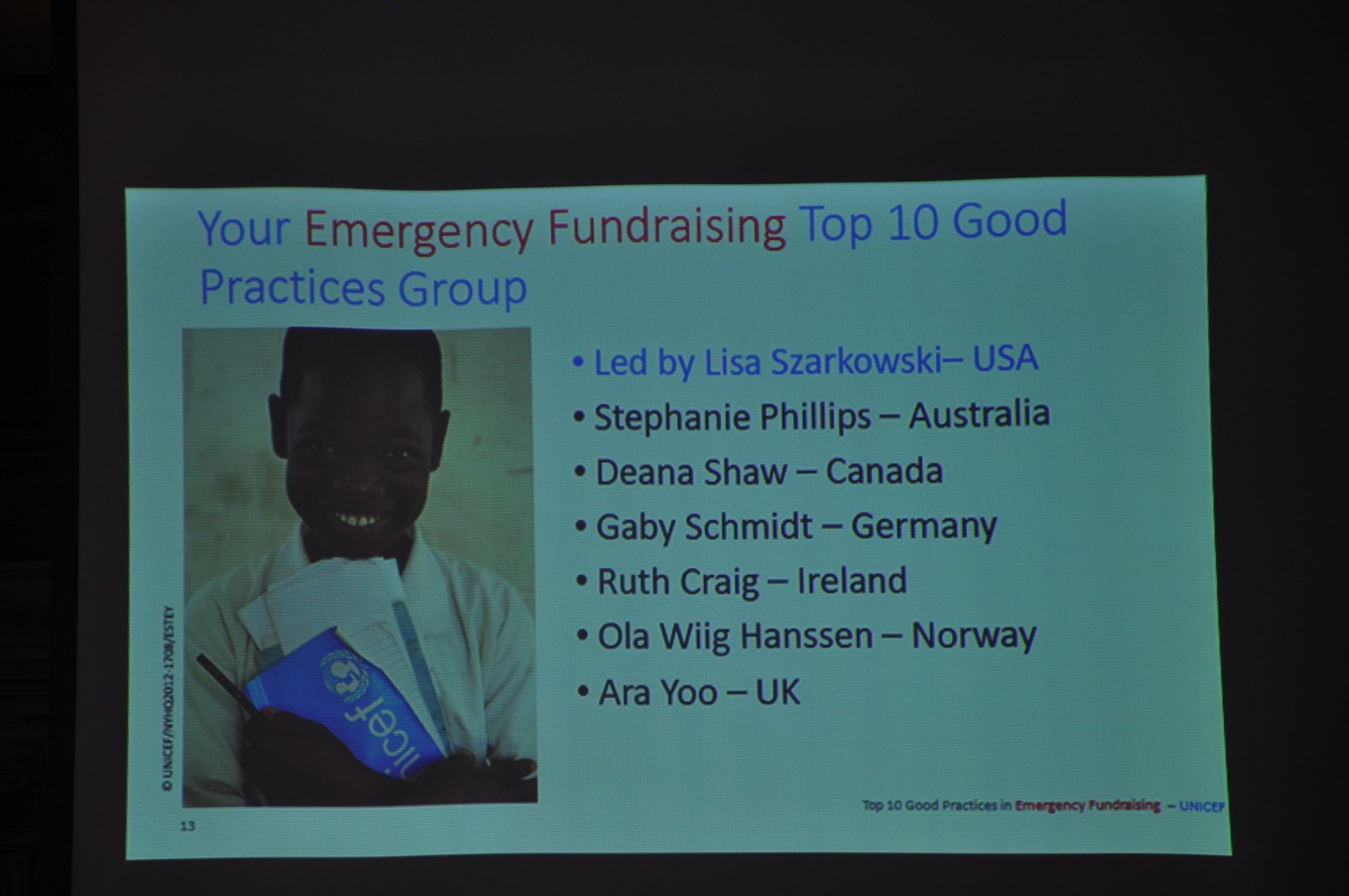 ANSVARSOMRÅDE FOR UNICEF I PANAMA CITY
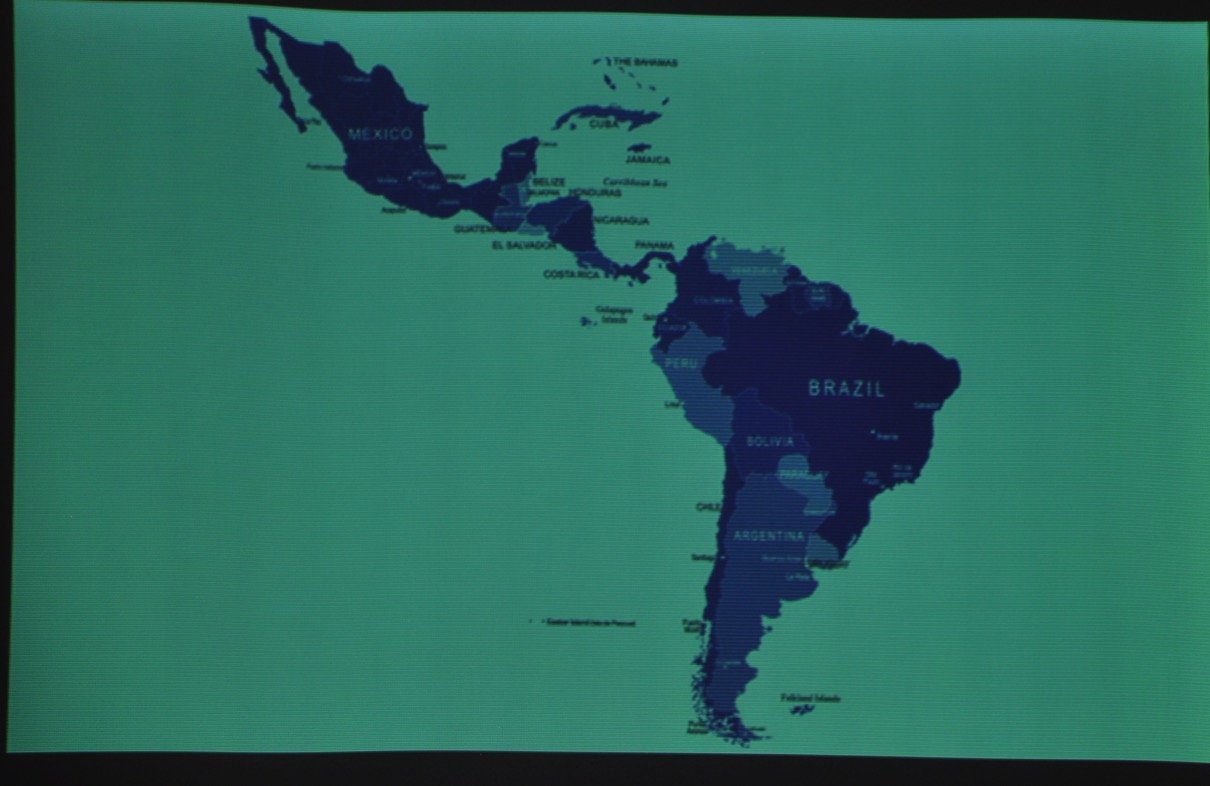 Innløpet til kanalen fra Stillehavet. Panama City er blitt en storby.
Pilen viser de tre hovedslusene i den nye kanaldelen.
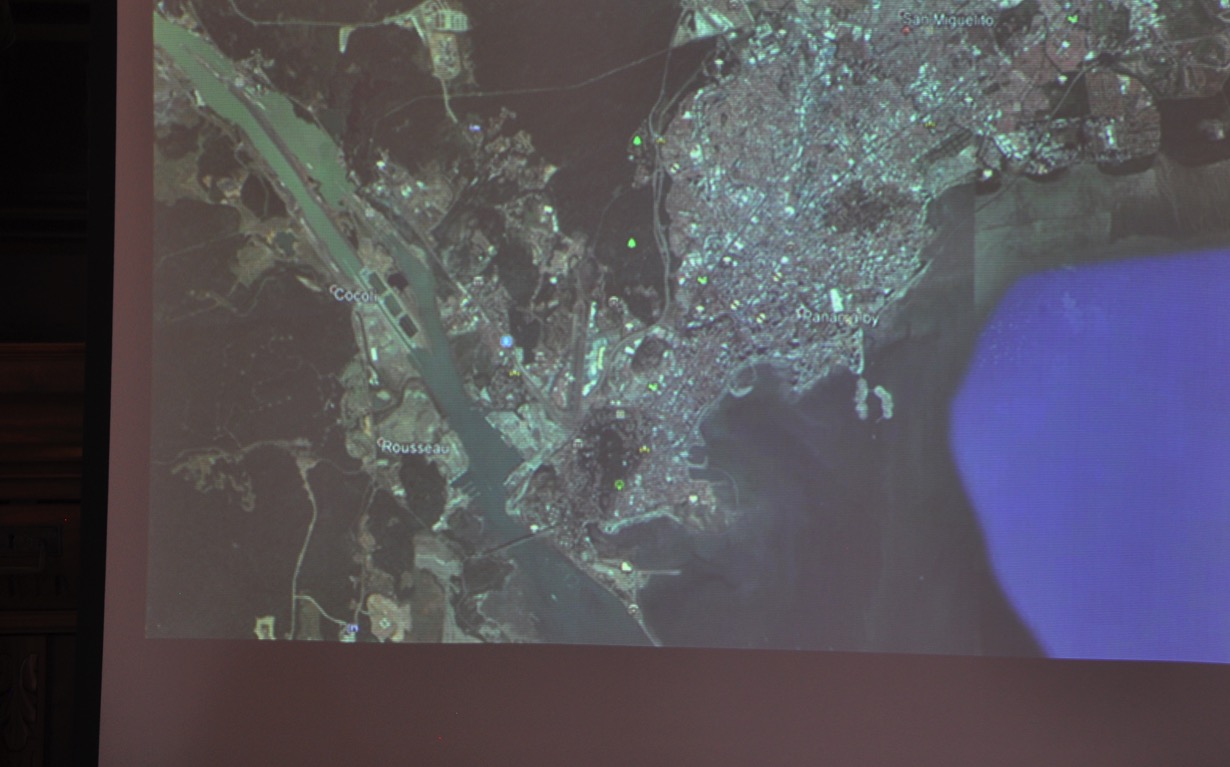 Containerskip i de nye slusene. Kun en halv meter klaring på hver side.
Disse slusene har aktivt pumpesystem for raskere fylling. De gamle slusene
benyttet fritt fall.
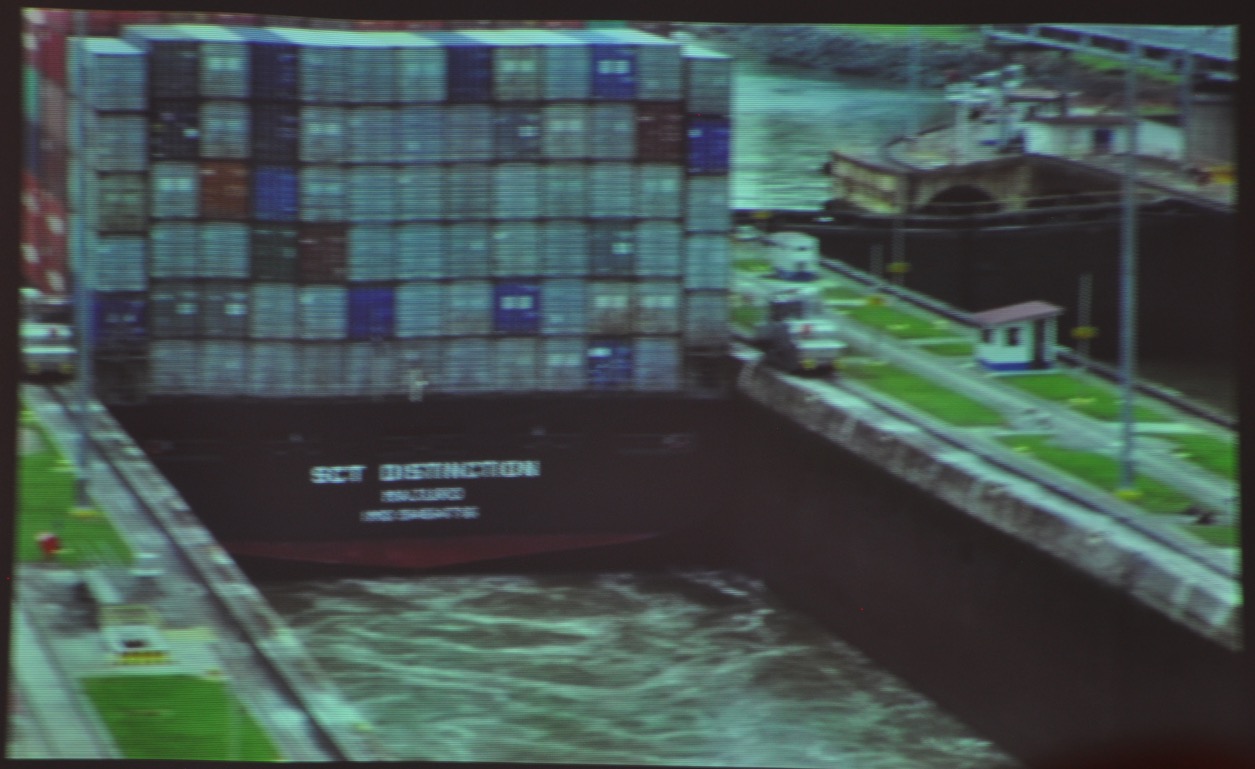 EN MODERNE SKYSKRAPERBY, MEN KJEDELIG!
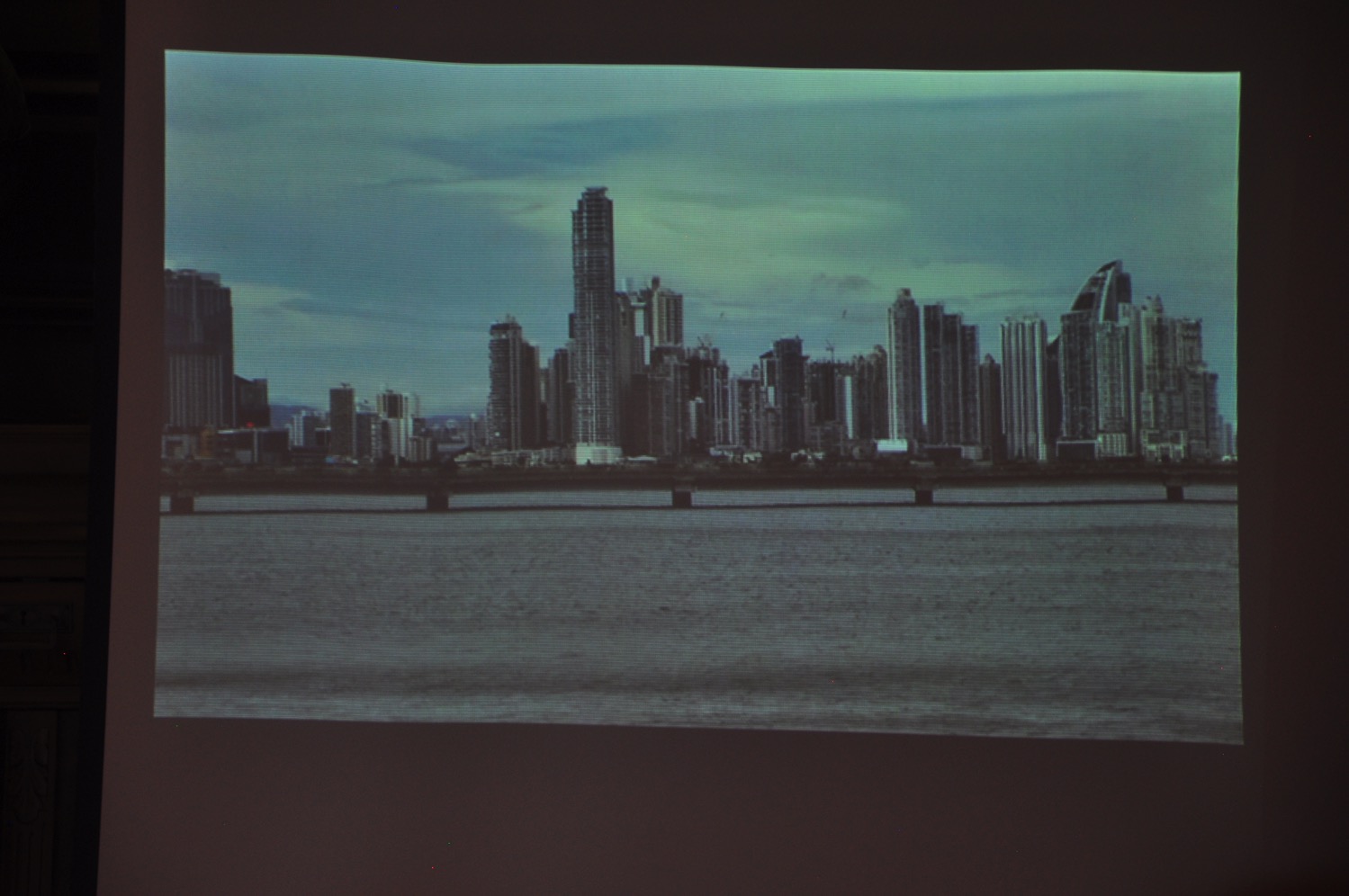 UNICEF HOLDER TIL I EN TIDLIGERE AMERIKANSK MILITÆRLEIR.
DETTE ER HOVEDKVARTERET.
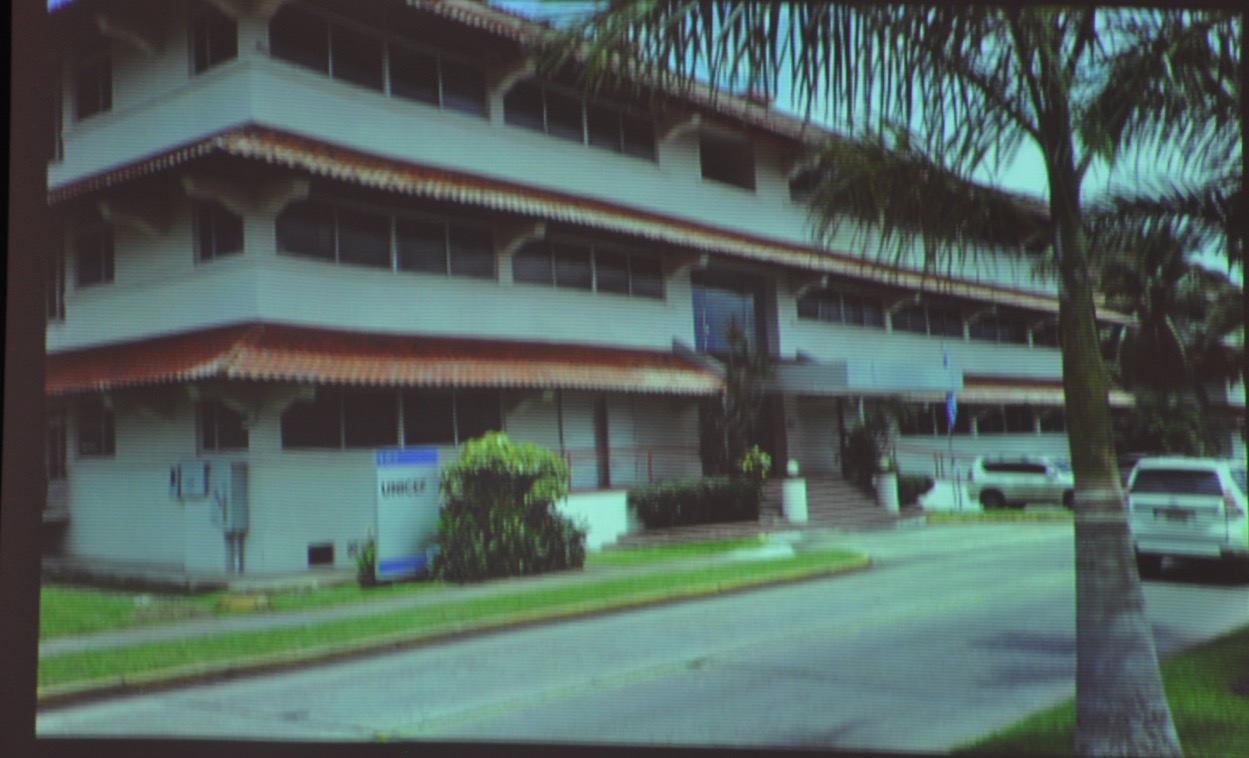 HER BODDE OLA I FIRE UKER I JUNI.
IKKE EKSTREMT VARMT, MEN PLAGSOM HØY LUFTFUKTIGHET
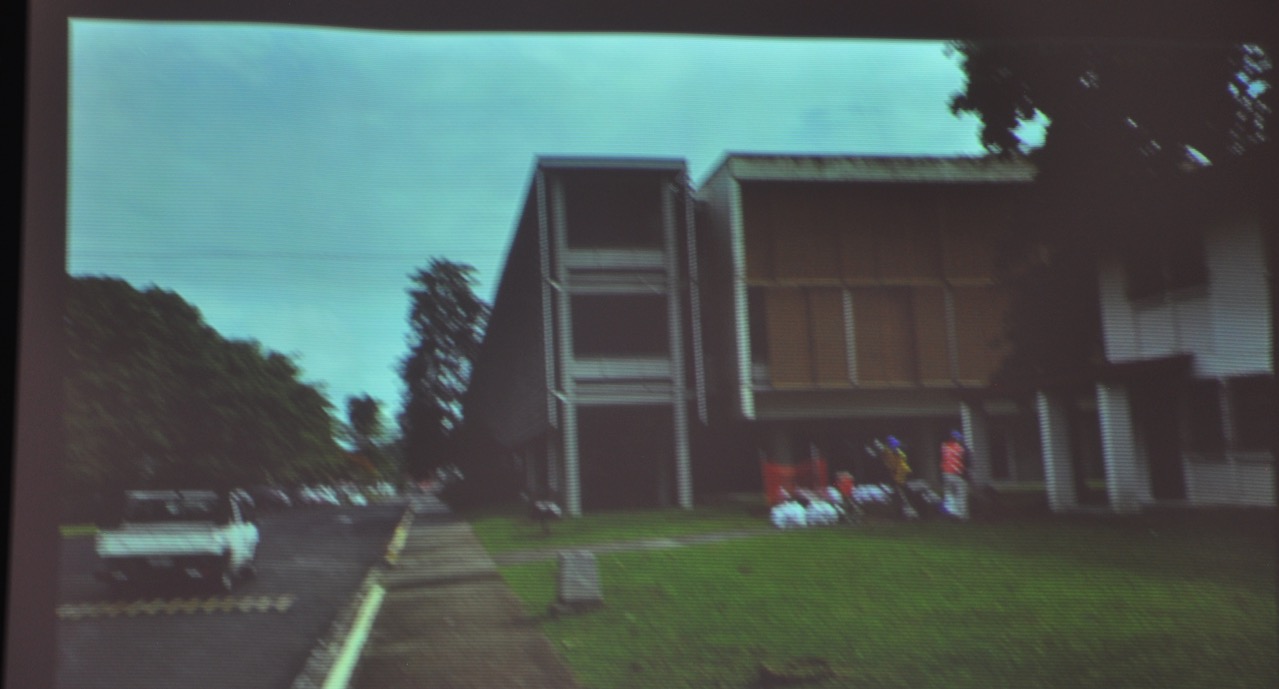 WEEK END TUR TIL ”PERLEØYENE” UTENFOR PANAMA CITY.
OLAs HENGEKØYE I BILDET.
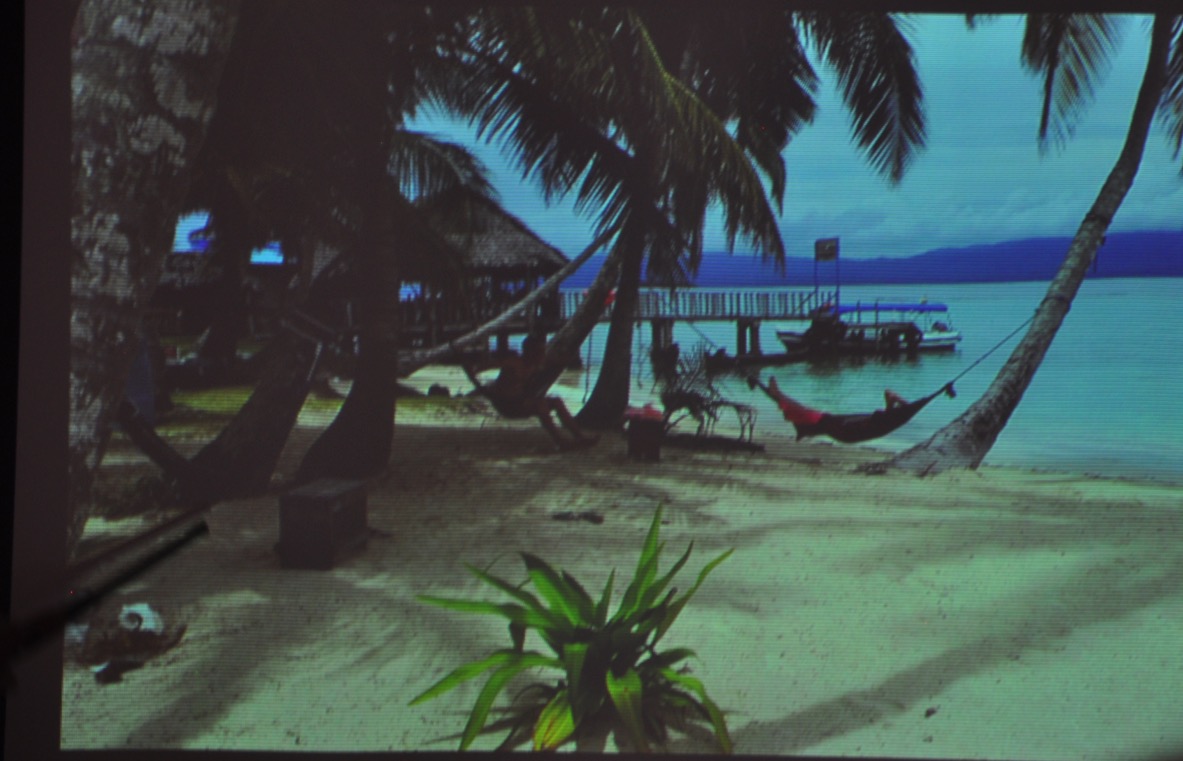 TAKK OLA
FOR EN SPENNENDE JOBB DU HAR